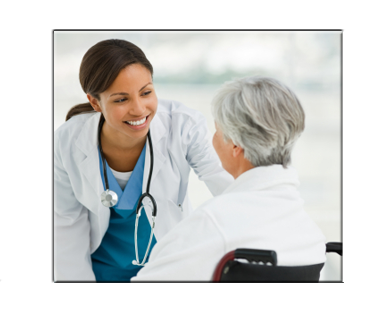 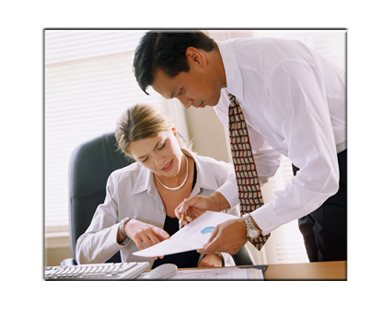 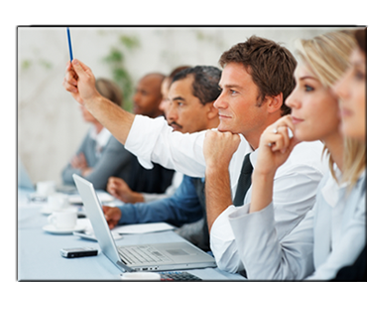 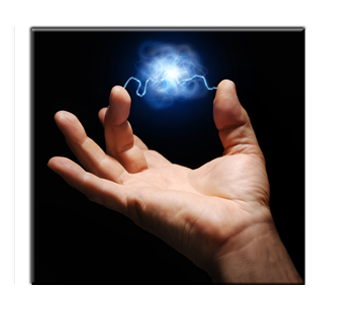 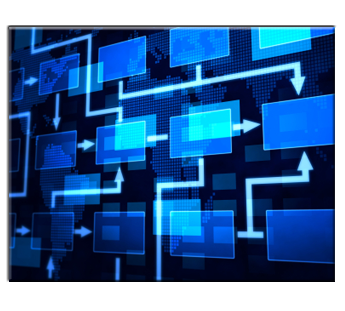 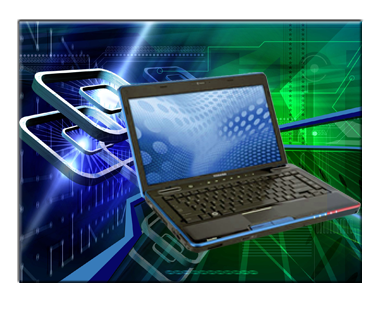 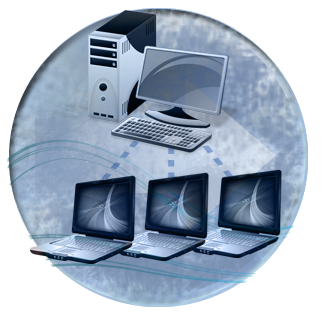 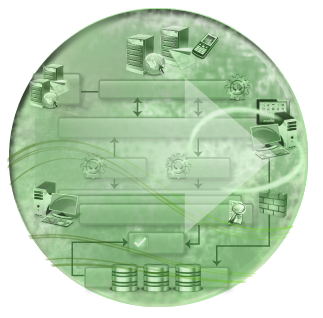 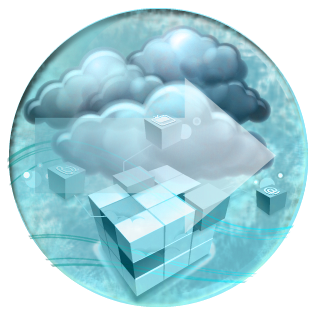 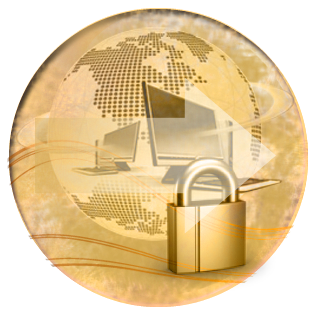 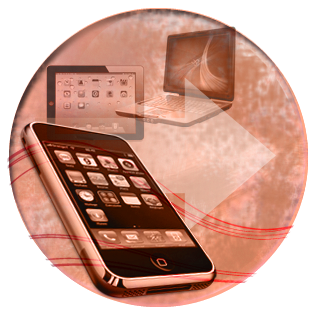 Capabilities overview
August 27, 2013
Dovel Technologies Overview
Dovel Technologies implements modern and emerging technologies to deliver architecture-driven solutions that actually work
Corporate Profile
Headquartered in McLean, VA
Established in 2005
Externally Appraised at CMMI Level 3 
Secure Facility Cleared
DCAA Audited and Approved Accounting System
Quality Results Higher than Industry Average
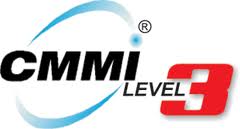 Core Capabilities
Application Modernization
Architecture Planning, Design and Implementation
Cloud Architecture and Integration
Mobile Computing
Security Architecture
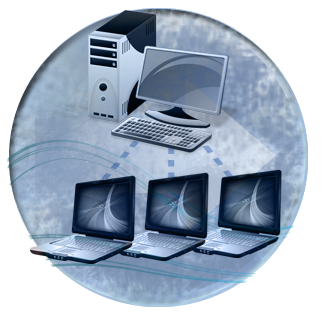 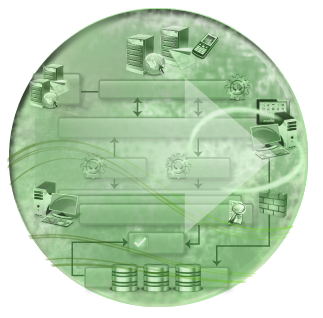 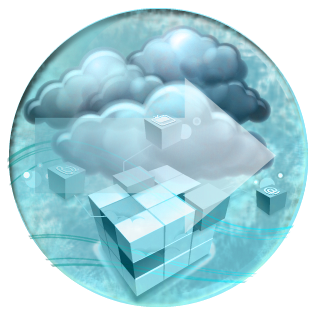 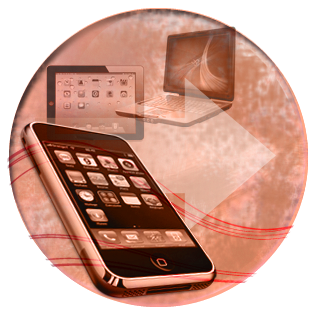 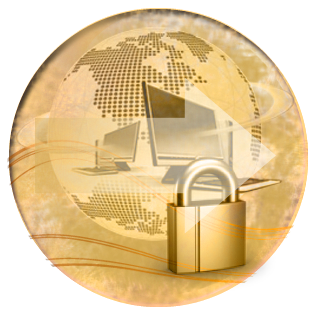 2
Customers
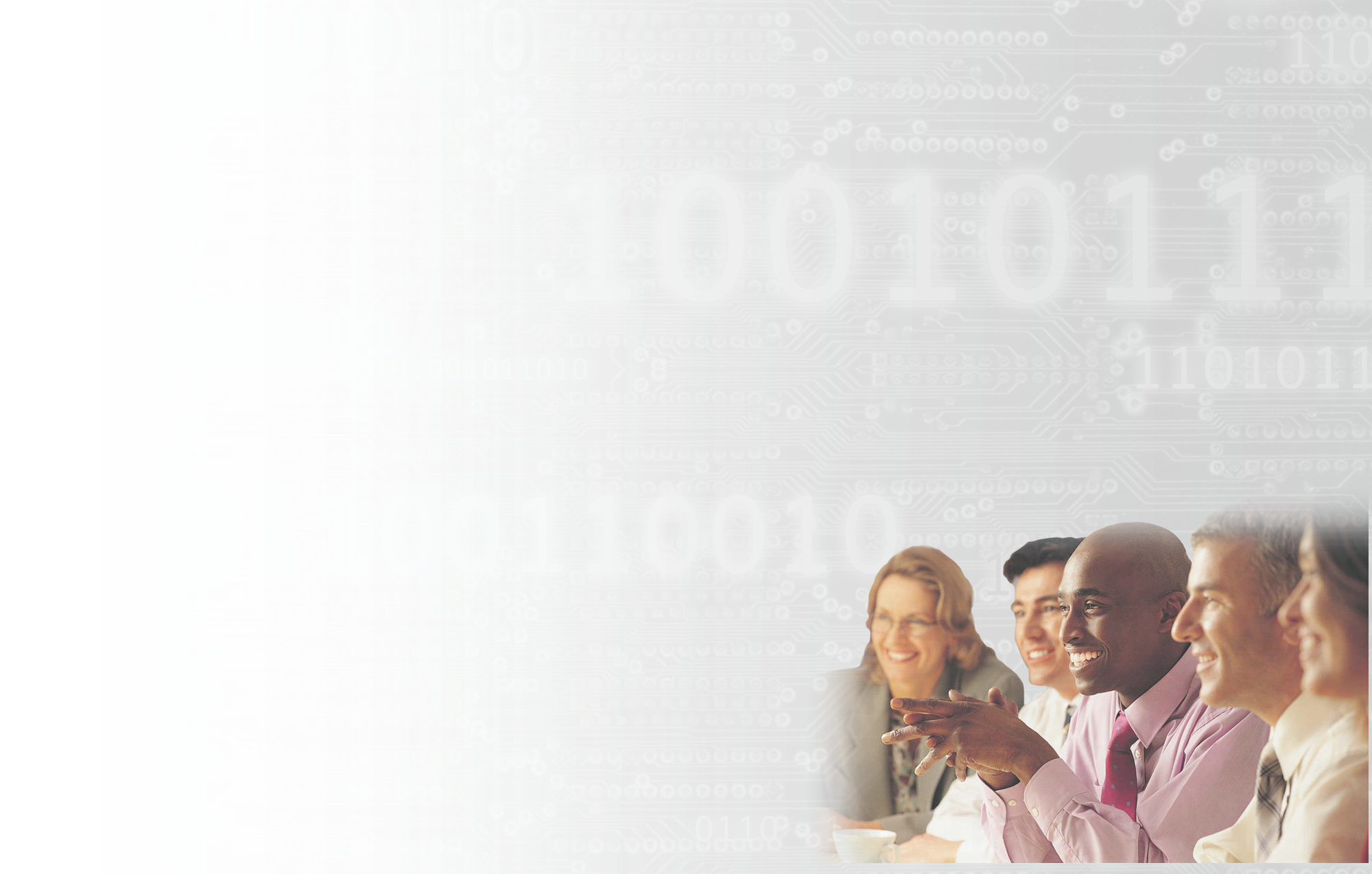 Dovel Technologies works across defense and civilian agencies to provide innovative solutions to shared challenges with data access, use, and security
Clients
Federal Aviation Administration
Department of Commerce
Department of Defense
Department of Education
Department of Health and Human Services
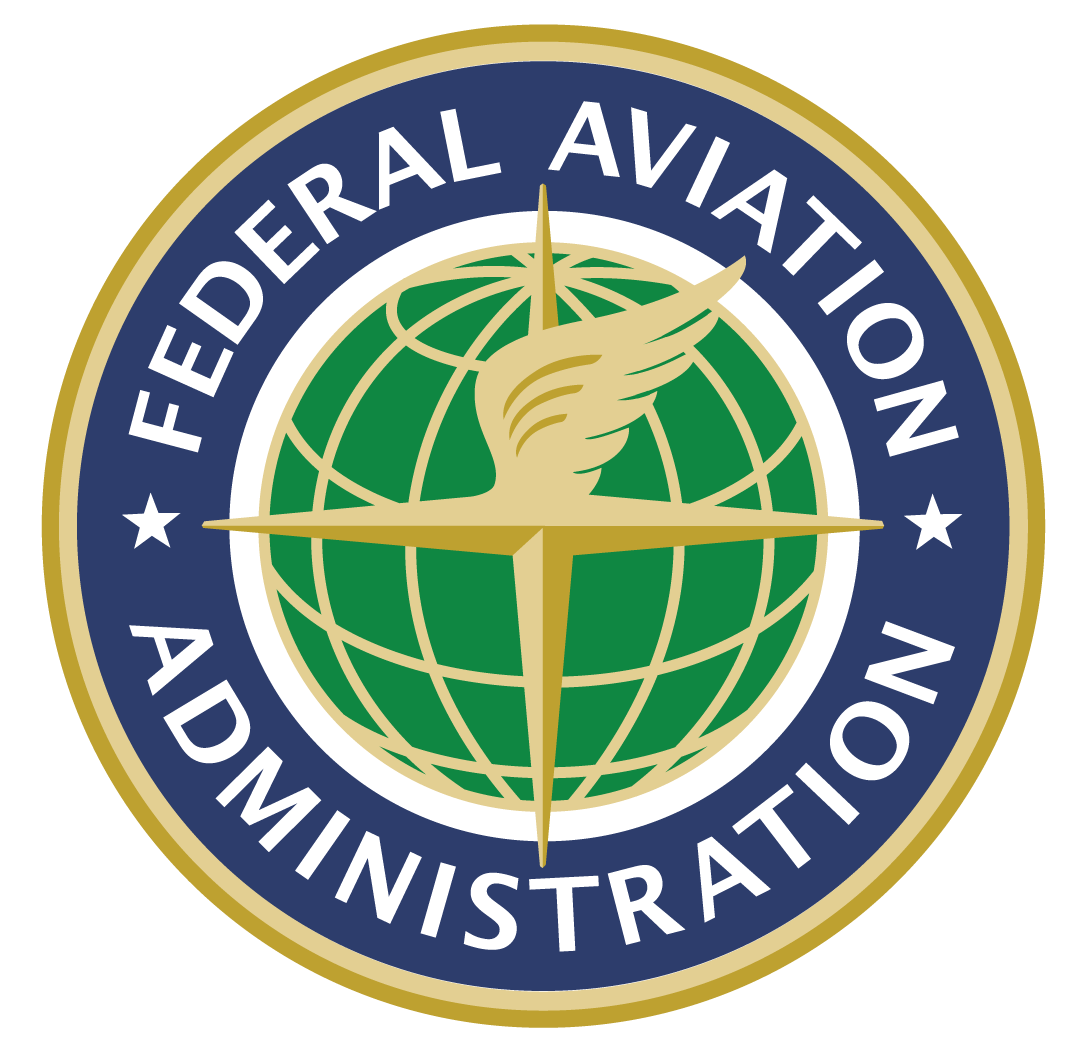 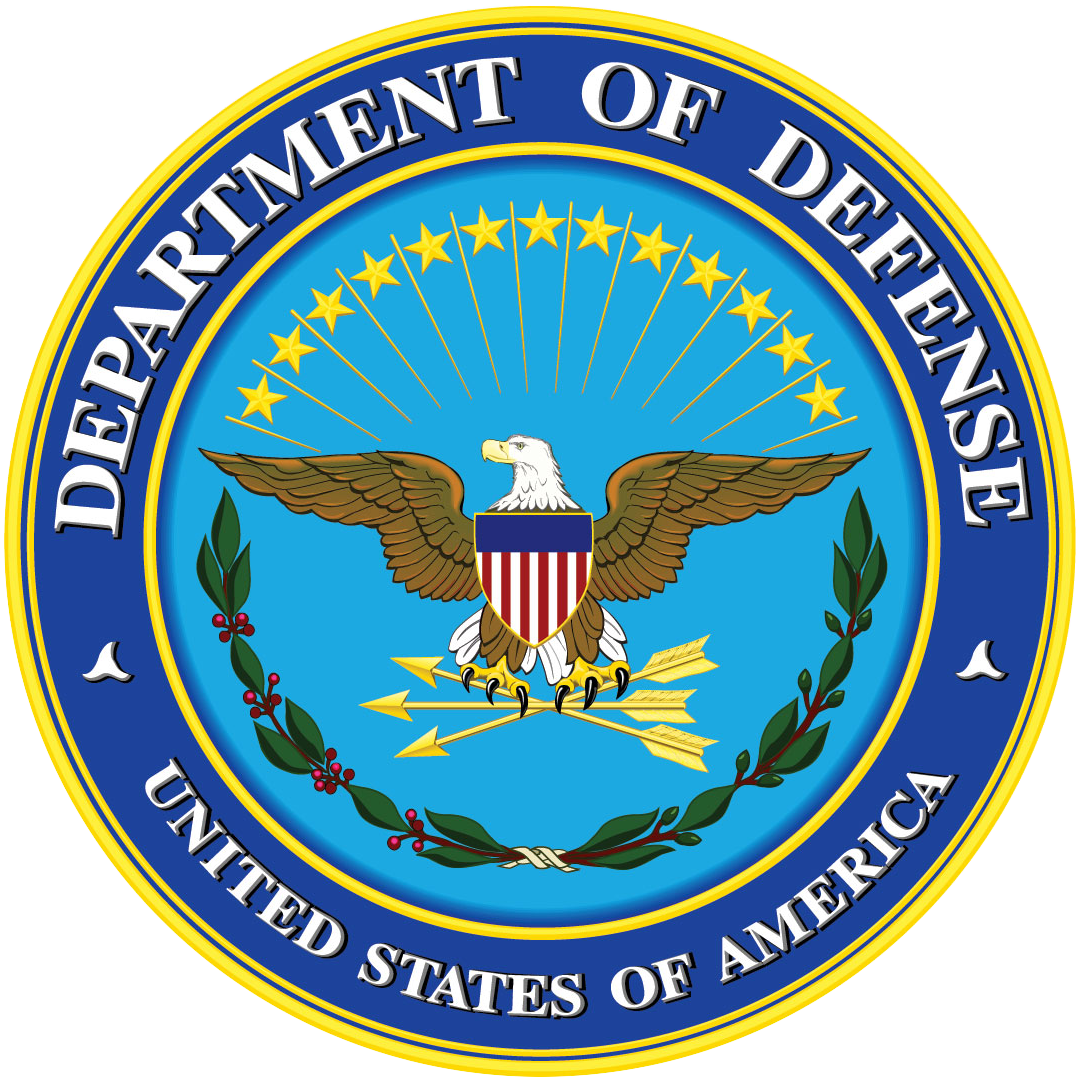 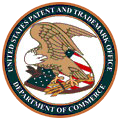 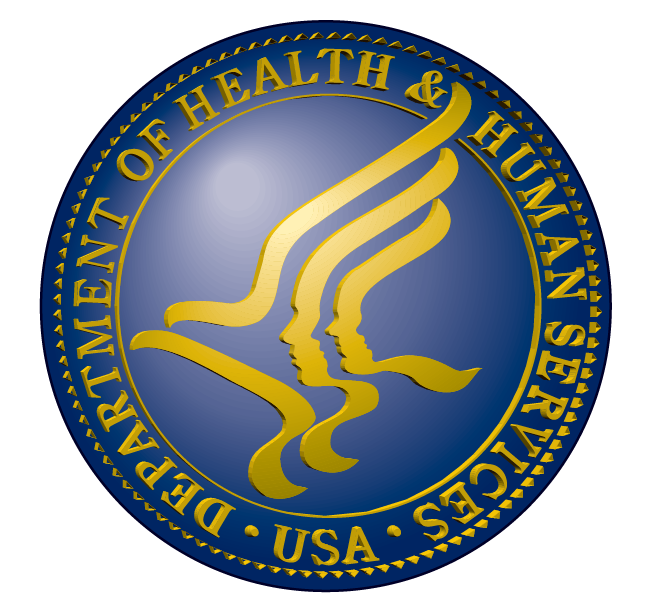 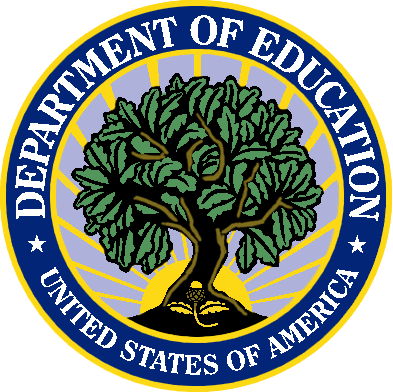 3
Competitive Differentiators
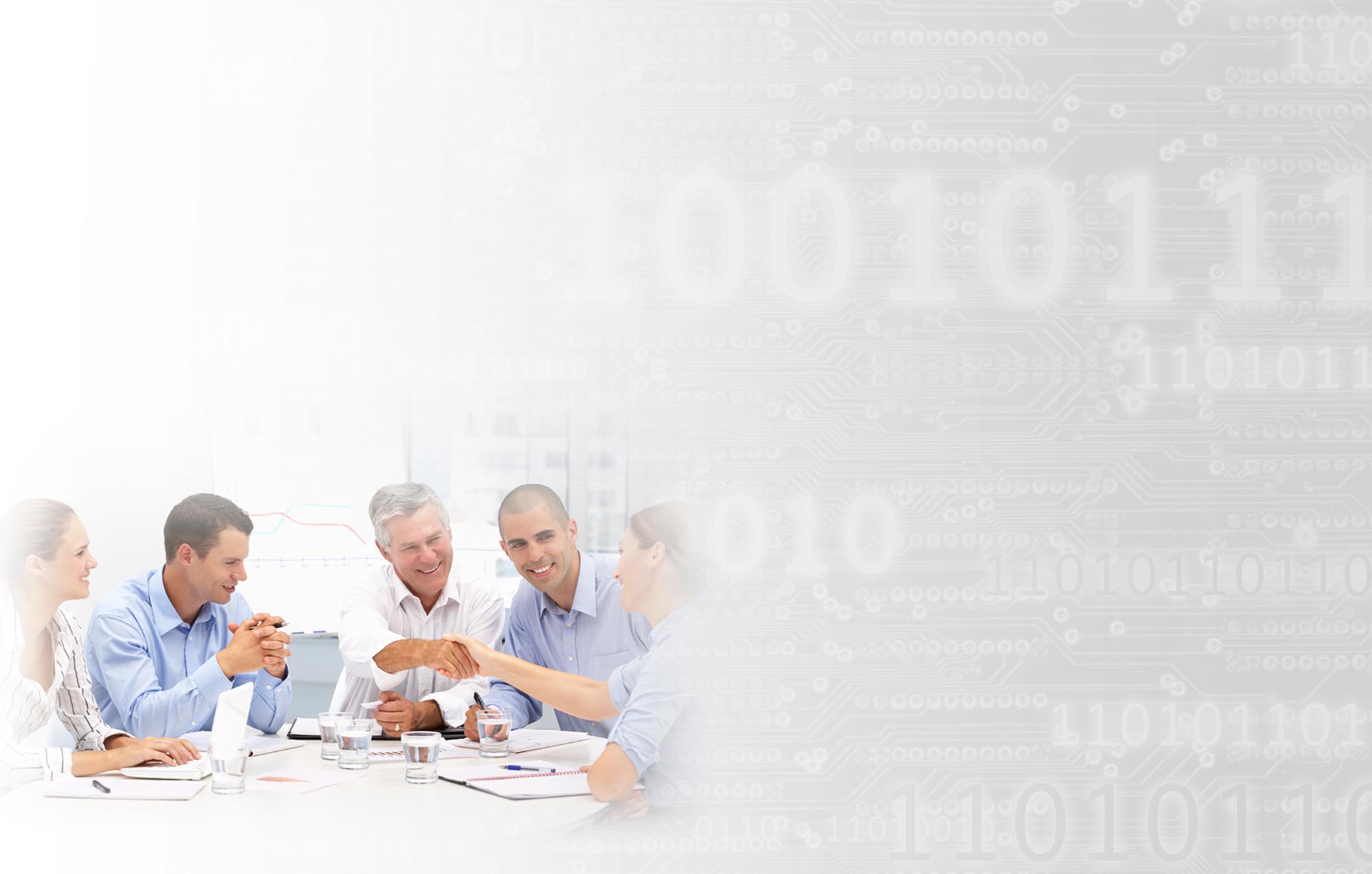 High-caliber talent brings true subject matter expertise to our clients
Experience building and developing mission-critical solutions that meet today’s Federal IT challenges 
Dovel’s prime contracts exhibit very low defect rates due to our proven and repeatable development processes
Our externally-appraised CMMI level 3 processes follow both Agile and Waterfall methodologies
“Your data continues to look good with fewer delivered defects and higher defect removal efficiency (DRE) than many companies.  Your Agile data also looks better than many other Agile projects.  
 I wish all Agile projects measured the way you do.  With function points Agile can finally be compared against other methods.” 
 ~ Capers Jones, after reviewing 2011 data
Defect Potentials (defects per FP)
Defect Removal Efficiency
* Overview of United States Software Industry Results Circa 2008 Copyright © Capers Jones & Associates LLC
4
Mission-Driven TechnologyArchitecture-based solutions
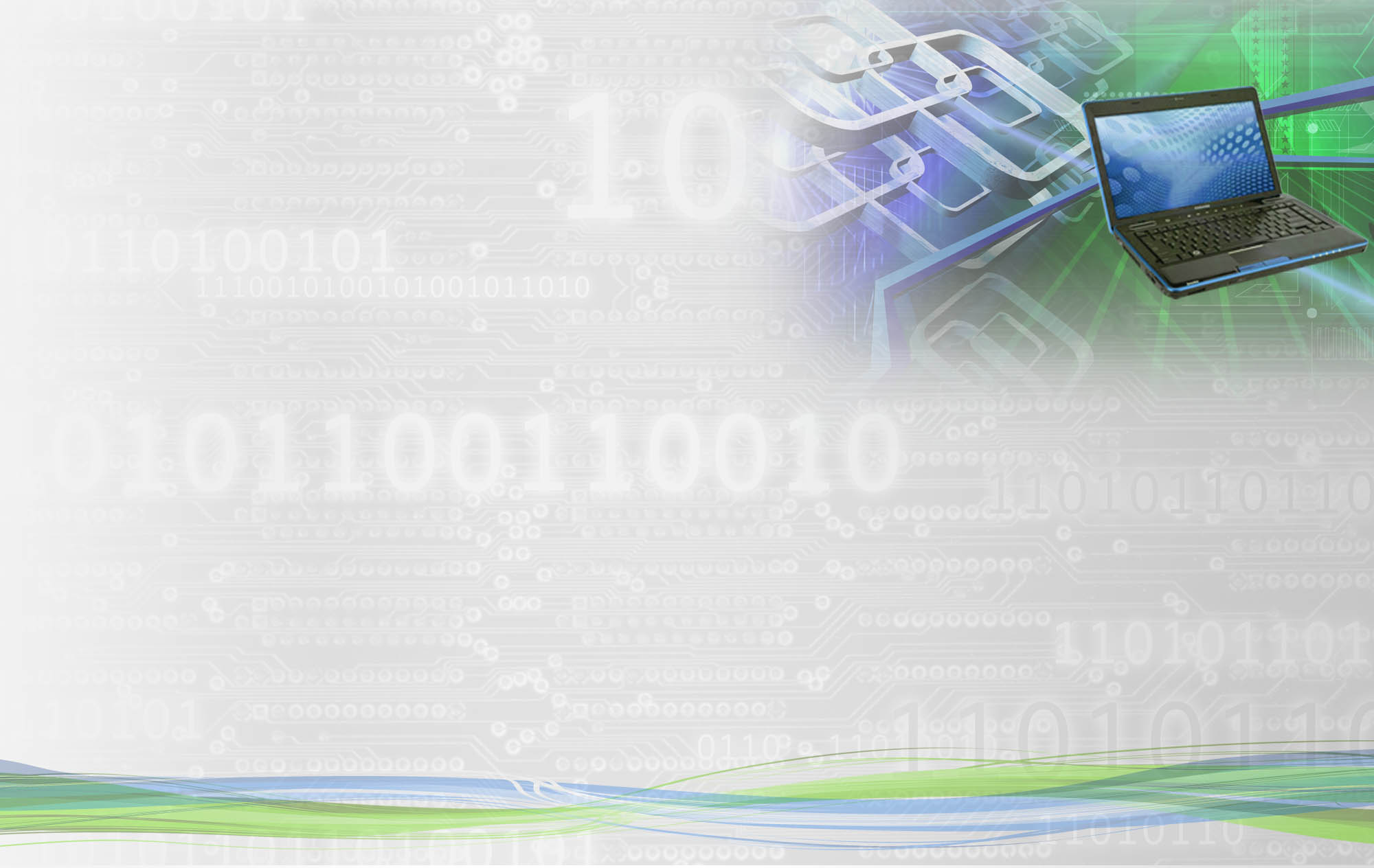 Dovel has implemented some of the largest mission critical and innovative systems across the Federal
Government
Strong focus on modernizing systems and applications to meet today’s IT needs
Expertise in SOA principles
Ability to combine Agile and waterfall methodologies to meet Federal SDLC requirements
ZapThink Business Unit brings globally recognized industry expertise in architectures for Government and Commercial markets
Global audience of 16,000 readers of ZapFlash newsletter
Quoted and published in press over 3,000 times including regular column in CIO Magazine
Certified over 1,600 licensed ZapThink Architects around the world through global trainings
New book published in March 2013 “The Agile Architecture Revolution”
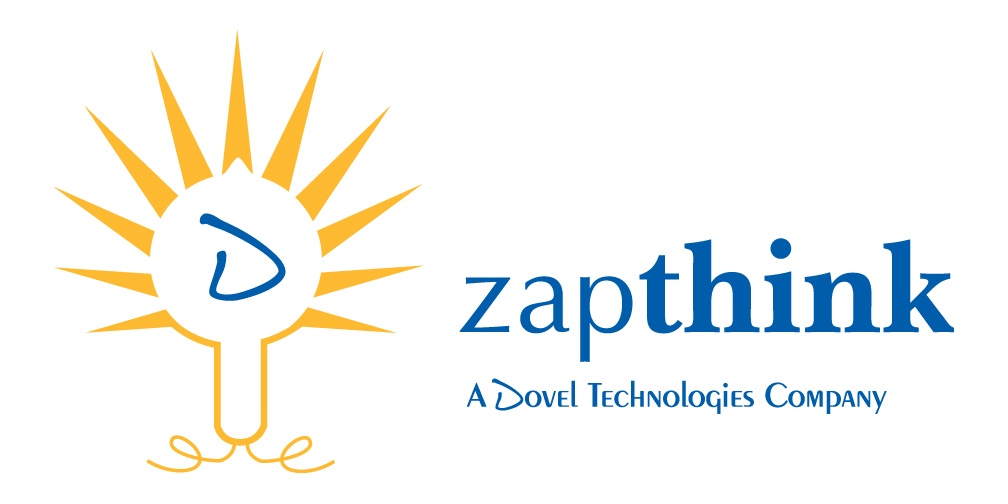 5
Key Programs – Enterprise Solutions
Empowering customer missions through innovative technology solutions
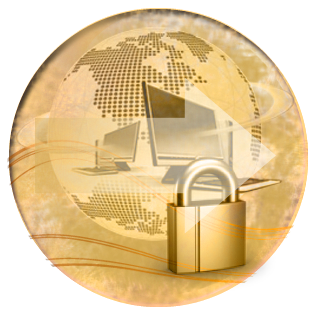 Federal Aviation Administration System Wide Information Management
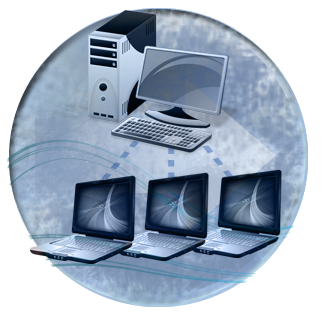 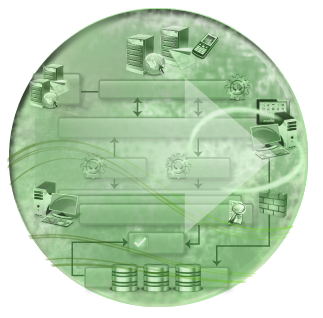 Provides a SOA environment for the National Airspace System
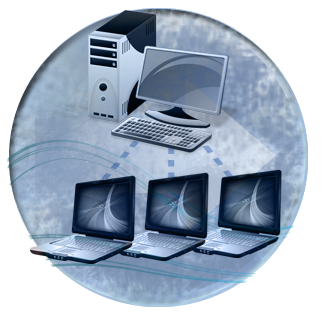 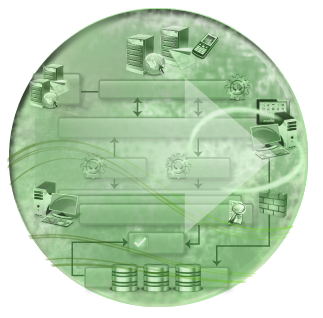 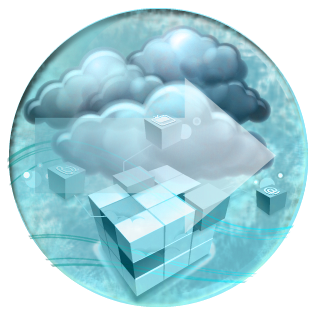 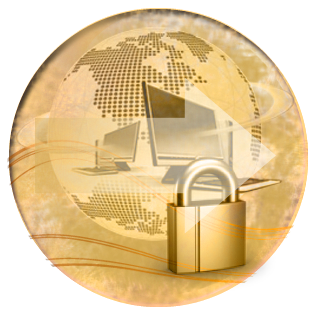 Highly sophisticated and complex integrated system comprised of numerous aging subsystems to provide access to travel booking for two million users
Defense Travel System
Single platform that establishes a virtual environment on which to base all Census applications
Census Enterprise Data Management Platform
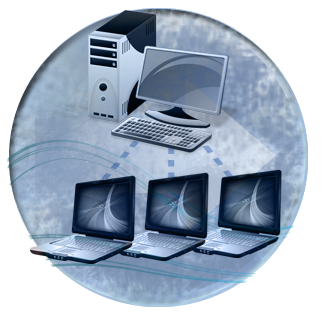 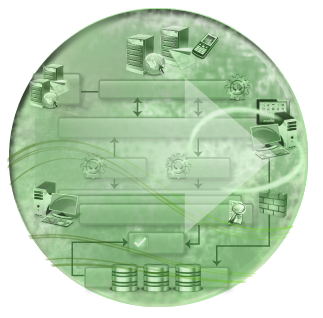 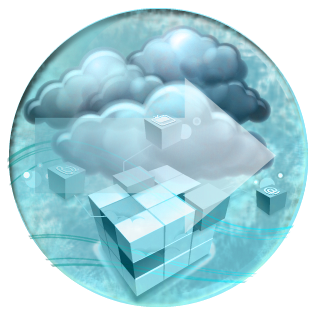 Application Modernization
Architecture Planning, Design, & Implementation 
Cloud Architecture and Integration
Mobile Computing
Security Architecture
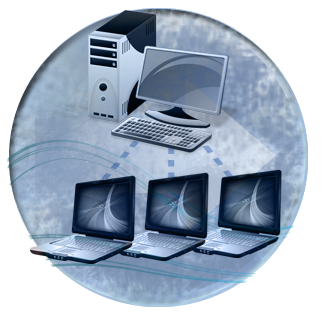 Department of Education Capacity Planning and Performance Testing
Ensuring system can handle peak usage of up to 50,000 simultaneous users for  Free Application for Federal Student Aid transactions
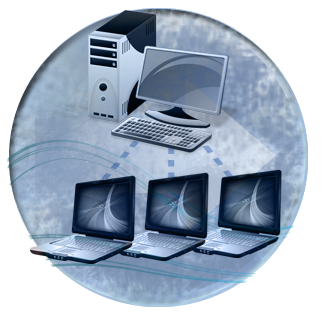 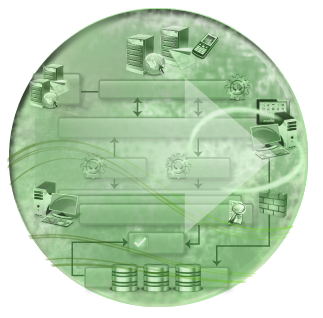 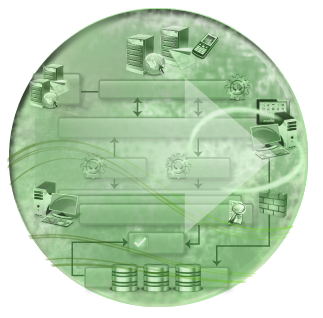 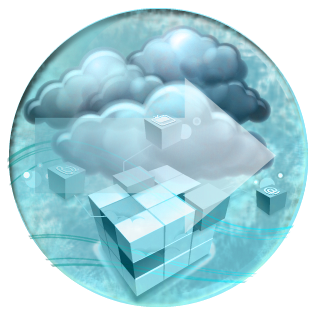 National Oceanic and Atmospheric Agency Coral Reef Reporting System
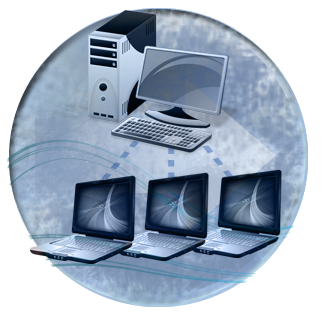 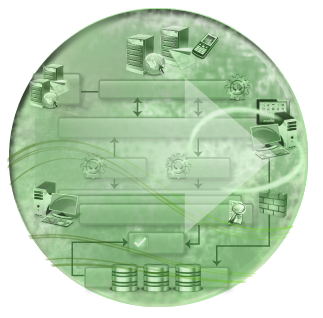 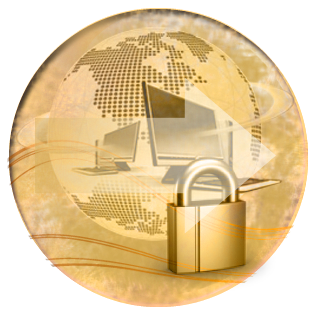 Records and reports ship traffic in and out of protected coral reef areas, enabling better oversight over preservation
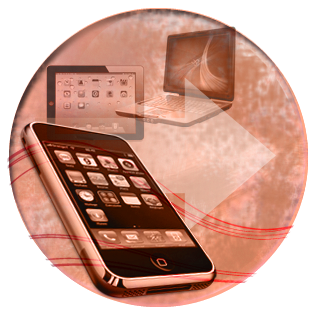 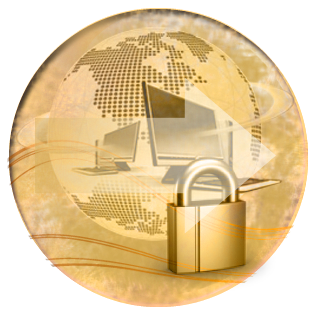 6
[Speaker Notes: If there is room after layout add Securities and Exchange Commission, Department of Homeland Security, and Defense Information Systems Agency]
Dovel Support to FAA
SWIM Program Office Support
Governance
Established SWIM Governance Framework to Support Governance Plan, inclusive of Lifecycle and Policies
Developed and updated Key Governance Documentations, Briefings, and facilitated numerous governance Discussions.
Provided key guidance to FAA programs on the Utilization of SWIM Governance.
Support the Development of the Governance Enabling Tools, and processes.
Acting SWIM Governance Lead, while Government Lead was being assigned.
Implementation
Support Testing and requirements for all nine (9) SIPs
Document Technical Meetings and provides SME guidance
Developed original Messaging Requirements prior to NEMS
Support and coordinate the on-ramping of Programs onto NEMS.

Cloud Computing for NAS and Non - NAS
Cloud Computing Suitability assessments, Enterprise Cross Collaboration, Business Plan Development, NAS Environment establishment, Functional Area development and Outreach
7
Tech Center Interface/Programs/Support
AIM, STDDS Support 
NAS Service Registry/Repository (NSRR) Support
Registry repository for SWIM compliant services in the NAS
We promote NAS services through the Service Lifecycle Management (SLM) process
FAA SWIM Governance
Java Message Service Description Document (JMSDD)
NSRR POC for EnRoute, Flight Data Publishing Service and NSRR System Admin support
8
Key Programs – Health IT
Providing leading and innovative high-value health IT solutions across health domain and throughout the software lifecycle
Food and Drug Administration Emergency Operation Network Incident Management System
Critical system in providing timely alerts and tracking resulting actions related with food and drug recalls
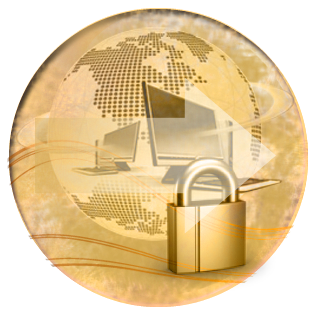 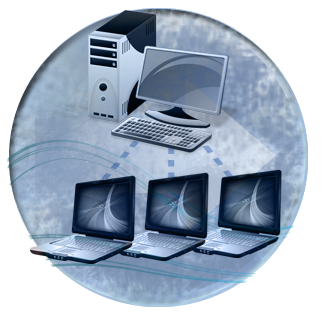 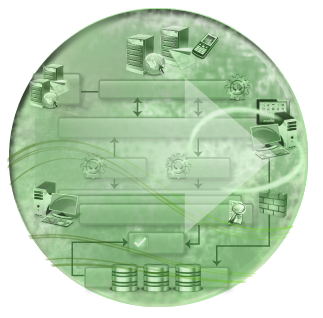 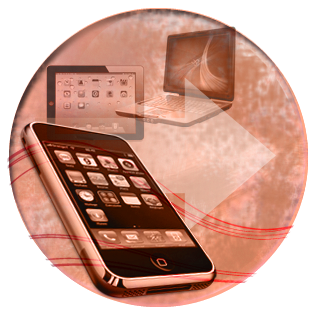 Food and Drug Administration Laboratory Information Management System
Solution provides the needed capability to manage the analytical workflow operations in Office of Regulatory Affairs labs
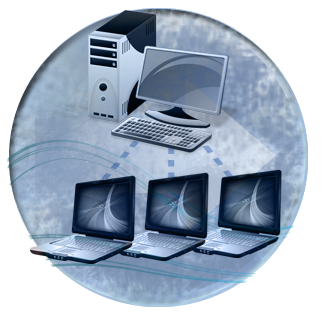 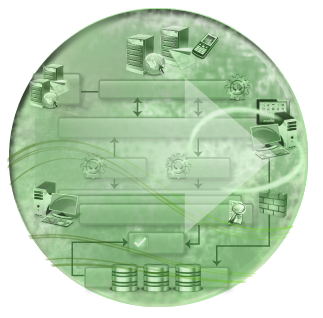 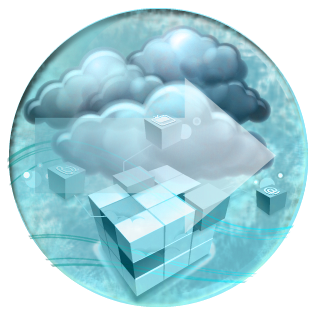 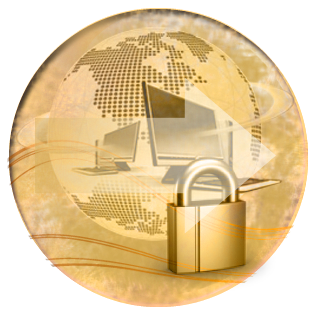 Application Modernization
Architecture Planning, Design, & Implementation 
Cloud Architecture and Integration
Mobile Computing
Security Architecture
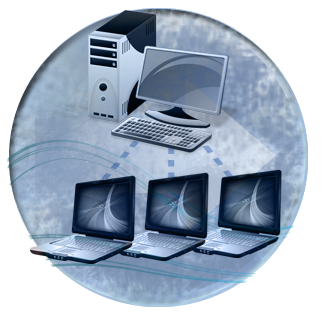 Food and Drug Administration Enterprise Recalls System
Application used to manage the recall activities of FDA-regulated products
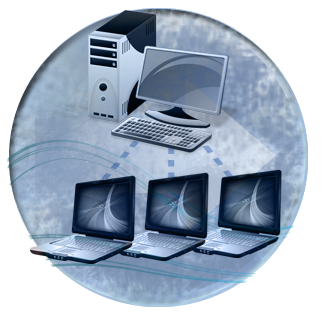 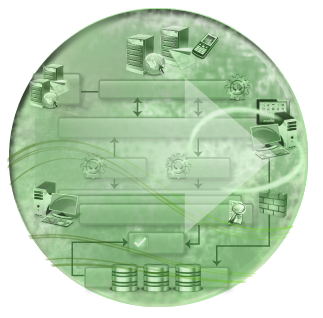 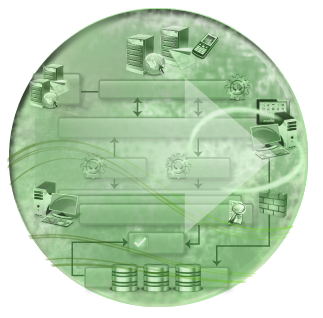 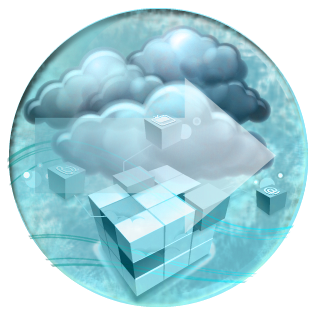 Food and Drug Administration Establishment Evaluation System
System is used to submit and track Establishment Evaluation Requests
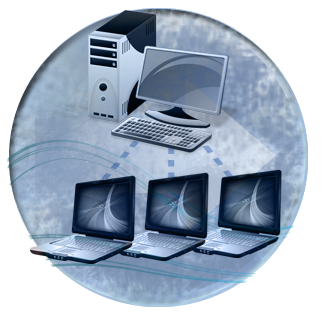 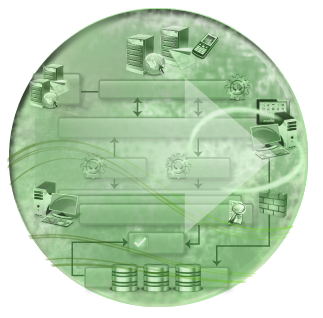 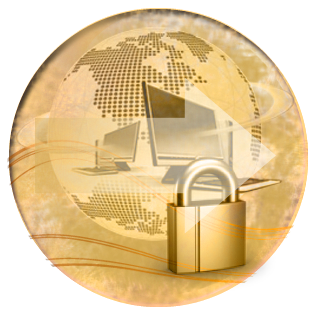 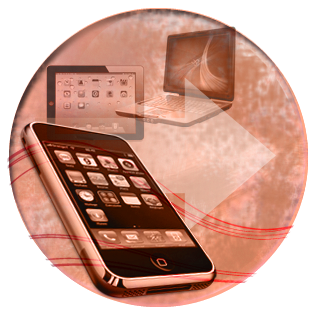 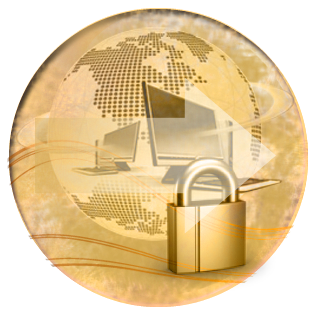 9
[Speaker Notes: If there is room after layout add “growth areas: Veterans Affairs and Military Health Systems]
Enterprise Technology Transformation
Services Registry/ Repository
SOA, Service Rating
Trip Cost Estimation
SOA, Content Management
TCE/SMART
ERP Application Security, Data Access, Account Provisioning
SOA, Data Aggregation, Oauth, Cloud Authentication
DoD OneStop
Resources Protection, Cyber/Cloud Security Account Provisioning
Cloud Authentication, OAuth, SSO
SPARC Ecosystem
Accessed Controlled Data Management
Virtualization, Oracle 11g, SharePoint FAST, BPM
Data Mgmt. Access Control
FDA Enterprise Cloud for Lab Eval and POC
AWS GovCloud, RackSpace, Terremark, Oracle
FDA Cloud Strategy
Laboratory Information Management System
StarLIMS, AWS GovCloud, Oracle
LIMS
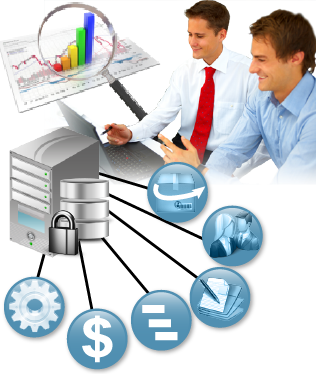 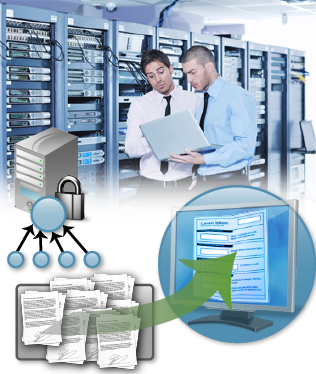 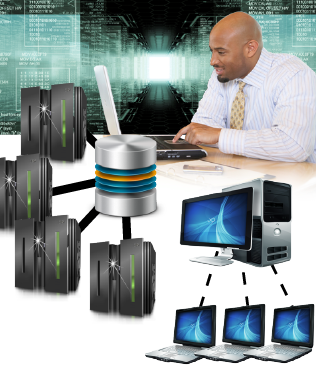 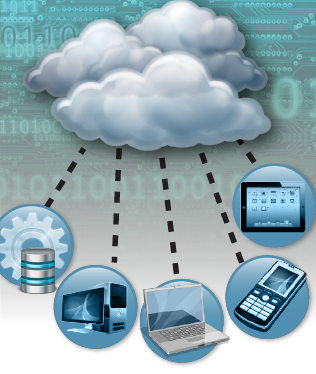 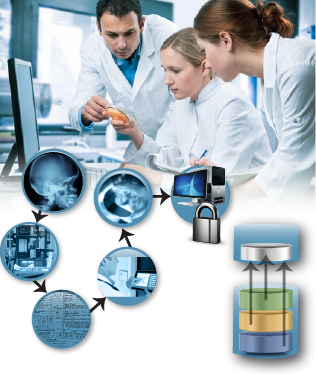 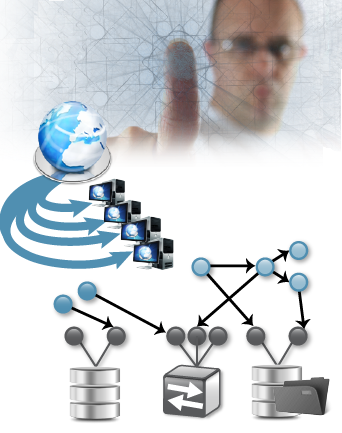 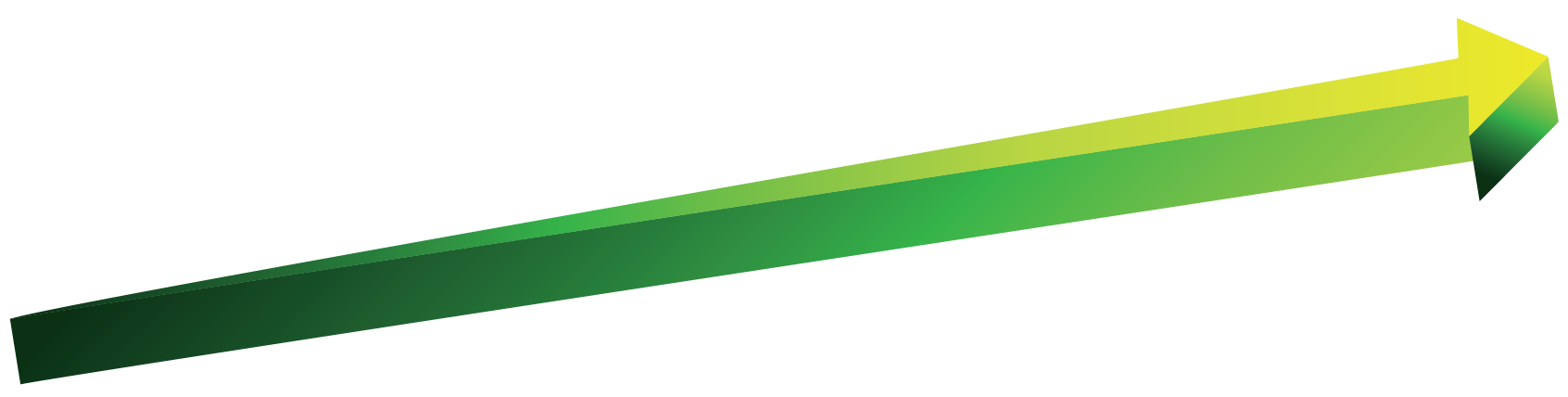 10
10
How can we help?
What are your pain points? How can we help you?

Dovel:
Understands the FAA needs and challenges through our extensive support of SWIM and the many SIP’s across the FAA
Has implemented very large Enterprises Systems at the DOD, FAA & FDA
Is providing Thought leadership globally to Commercial and Government Clients in Cloud, SOA & Mobile
Has a proven history based on Architecture and mature CMMI ML3 processes
11
Work With Us
We bring proven expertise to every project, whether as the Prime or subcontract partner
PRIME
GSA Schedule 70
EDSS (Education)
eFast (FAA) 
ELMS (FDA)
OPETS (JPEO CBD)
SeaPort-e (Navy)
SUB
GSA Alliant (Data Networks Team)
CIOSP3 (ICF Team)
ITSS IV (Intellidyne Team)
SE2020 (TASC Team)
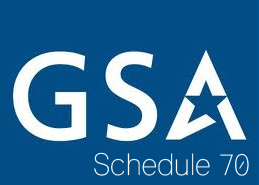 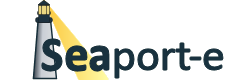 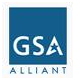 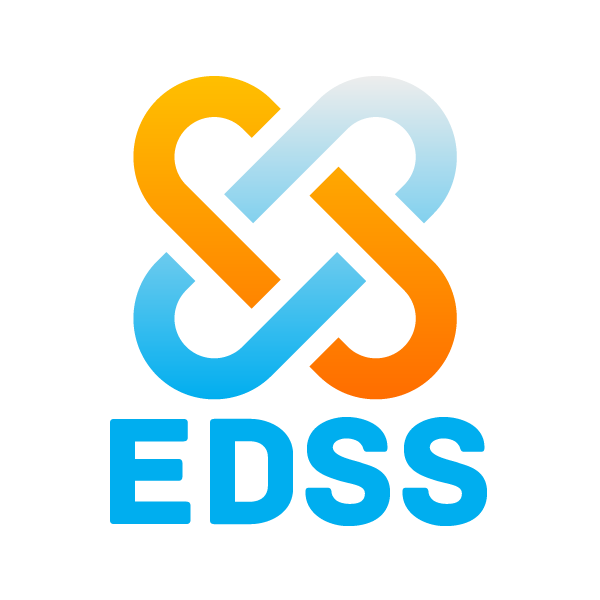 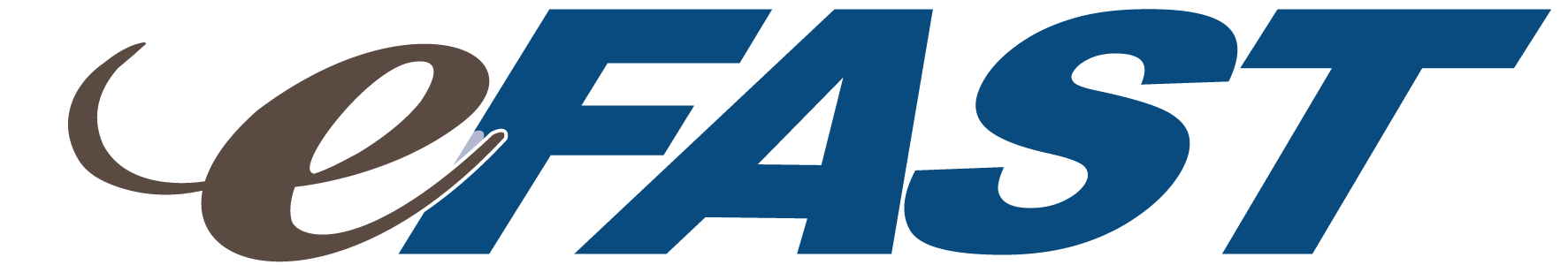 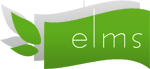 12